Афанасий Афанасьевич Фет
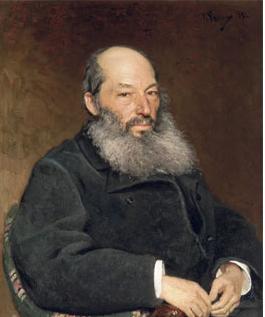 Любовная лирика
Тема любви в лирике А.А.Фета
Создание прекрасных стихов о любви объясняется не только божеским даром и особым талантом поэта. В случае с Фетом оно имеет и реальную автобиографическую подоплеку. Вдохновением для Фета являлась любовь его молодости - дочь сербского помещика Мария Лазич. Любовь их была столь высока и неугасаема, сколь и трагична. Лазич знала, что Фет никогда не женится на ней, тем не менее ее последними словами перед смертью было восклицание:"Виноват не он, а я!" Обстоятельства ее смерти так и не выяснены, как и обстоятельства рождения Фета, но есть основания полагать, что это было самоубийство. Сознание косвенной вины и тяжести утраты тяготило Фета на протяжении всей его жизни, и результатом этого явилось двоемирие... Современники отмечали холодность, расчетливость и даже некоторую жестокость Фета в повседневной жизни. Но какой контраст это составляет с другим миром Фета - миром его лирических переживаний, воплощенных в его стихотворениях. Фет погружен в свой собственный мир, ведь только в нем возможно единение с любимой.
ДАЛЕЕ
Героиня лирики А. А. Фета
Самой большой любовью всей жизни Фета была Мария Лазич. Но их судьба сложилась несчастливо. Они расстались, и Мария покончила жизнь самоубийством, обронив зажженную спичку, от которой загорелось ее платье. Это несчастье наложило на жизнь и творчество поэта неизгладимый отпечаток. Стихи, в которых присутствует “она”, овеяны трагичностью и тоской. Вместе с Марией Лазич погиб и его идеал, который звучал теперь только в стихах — воспоминаниях о ней. Стихотворение “На заре ты ее не буди...” овеяно чистой, искренней, нежной любовью к возлюбленной.
На заре ты ее не буди,
На заре она сладко так спит;
Утро дышит у ней на груди,
Ярко пышет на ямках ланит.
В этом четверостишии наравне с “ней” действует природа. Поэт употребил анафору “на заре” с целью показать, как неразрывны для него любовь и природа. Утро у Фета оживлено, оно дышит на груди, то есть у сердца девушки.
Героиня лирики А. А. Фета
Следя за развитием сюжета, мы обнаруживаем луну. Луна, как известно, — символ разлуки, и она часто присутствует в стихотворениях о “ней”.

И чем ярче играла луна,
И чем громче свистел соловей,
Все бледней становилась она,
Сердце билось больней и больней.

     Это четверостишие навевает грусть, даже страх. Чем ярче разгоралась луна, тем ей становилось хуже. Как будто, умирая, она уходила все дальше и дальше. Стихотворение “Нет, я не изменил. До старости глубокой...” не описывает и не показывает того, к кому оно обращено. Но из строк стихотворения мы понимаем, что оно посвящено Марии Лазич.

Нет, я не изменил.
До старости глубокой
Я тот же преданный,
я раб твоей любви.

      Мы видим, что до конца жизни Мария Лазич осталась его
 единственной любовью.
Героиня лирики А. А. Фета
Годы прошли, а Фет по-прежнему любит только ее одну, единственную и неповторимую:

И много лет прошло, томительных и скучных,
И вот в тиши ночной твой голос слышу вновь,
И веет, как тогда, во вздохах этих звучных,
Что ты одна — вся жизнь, что ты одна — любовь.

     Фета всегда тянуло к прекрасному, гармоническому, чего не хватало в его реальной жизни. Поэтому его творчество часто уходит в далекие античные времена в поисках этой гармонии и красоты.
Стихотворение А.А. Фета «Сияла ночь…»
Сияла ночь. Луной был полон сад. Лежали
		     Лучи у наших ног в гостиной без огней.
		     Рояль был весь раскрыт, и струны в нём дрожали,
		     Как и сердца у нас за песнею твоей
Ты пела до зари, в слезах изнемогая,
        Что ты одна – любовь, что нет любви иной,
        И так хотелось жить, чтоб, звука не роняя,
      Тебя любить, обнять и плакать над тобою
И много лет прошло, томительных и скучных,
	              И вот в тиши ночной твой голос слышу вновь,
		     И веет, как тогда, во вздохах этих звучных,
		     Что ты одна – вся жизнь, что ты одна – любовь
Что нет обид судьбы и сердца жгучей муки,
                        А жизни нет конца, и цели нет иной,
                        Как только веровать в рыдающие звуки, 	
                        Тебя любить, обнять и плакать над тобою!
Анализ стихотворения А.А. Фета «Сияла ночь…»
Стихотворение А.А. Фета «Сияла ночь…» было написано в 1877 году.
Навеянное пением Татьяны Кузьминской, свояченицы Л.Н. Толстого, оно
посвящено теме любви. Зная о том, что Фет в течении всей жизни любил
Марию Лазич, трагически погибшую в молодости, мы не можем не
заметить переживания, отдаленных воспоминаний поэта. В стихотворении
четыре строфы в трех из которых звучит музыка: «рояль был весь раскрыт,
и струны в нём дрожали», «Ты пела до зари, в слезах изнемогая », «и вот в
тиши ночной твой голос слышу вновь». Две первые строфы – это
поэтическое писание того , что в прошлом. Две другие обращение к
настоящему, отражение внутреннего состояния поэта, его душевных
переживаний от услышанной музыки: «И веет, как тогда, во вздохах этих 
звучных, что ты одна – вся жизнь, что ты одна - любовь…»
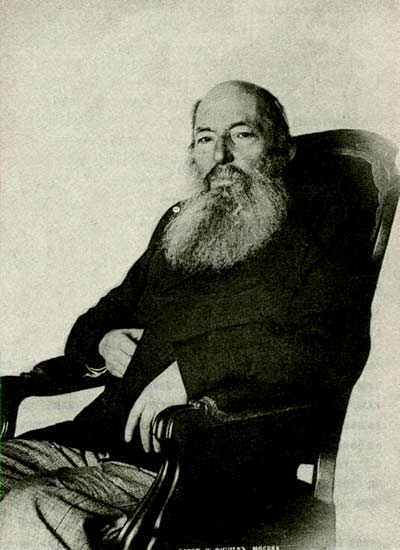 Анализ стихотворения А.А. Фета «Сияла ночь…»
Всё стихотворение очень музыкально. С помощью аллитерации в первых
двух строках (повторяются звуки «л» и «н») Фет задаёт определённую
тональность: ночь и луна будто льются за окном, появляется единство 
всеобъёмлющей темноты и людей, слышится плавность звуков. В
следующей строке повторяется звук  «р», который, кажется «гремит» сквозь
тишину, и мы слышим музыку самого рояля. А звук «с» в последней строке
смягчает услышанное, музыка угасает, рояль уже не «дрожит», а шепчет и
успокаивает. 
     Надо заметить, что первая строфа наполнена олицетворениями:

        		Сияла ночь. Луной был полон сад. Лежали
		          Лучи у наших ног в гостиной без огней.
		          Рояль был весь раскрыт, и струны в нём дрожали,
		          Как и сердца у нас за песнею твоей…

    Фет считал, что природа оживает только ночью, и в этих строках мы
видим, как ночь «сияет», как лучи «лежат». Ещё можно сказать, что в
последней строке писатель сравнивает «дрожание струн» и «дрожание
сердца» лирического героя, тем самым указывая на слияние музыки и
чувств в душе человека.
Анализ стихотворения А.А. Фета «Сияла ночь…»
Повторные «з» и «т» наполняют второе четверостишие тревогой, настойчивостью. Кажется поэт задаёт определённый ритм, такт:

                   …Ты пела до зари, в слезах изнемогая,
    Что ты одна – любовь, что нет любви иной,
     И так хотелось жить, чтоб, звука не роняя,
     Тебя любить, обнять и плакать над тобою…

     При этом вторая строка построена симметрично. Таким образом Фет словно обращается к своей «неземной любви» (возможно это та самая Лазич).
     Отметим, что в третьей строфе первые строки начинаются одинаково – с союза «и». С помощью анафоры Фет «ускоряет» душевные переживания, и мы невольно начинаем читать стихотворение быстрее:

	          …И много лет прошло, томительных и скучных,
		И вот в тиши ночной твой голос слышу вновь,
		И веет, как тогда, во вздохах этих звучных,
		Что ты одна – вся жизнь, что ты одна – любовь…
Анализ стихотворения А.А. Фета «Сияла ночь…»
Последняя строка симметрична, она подытоживает движения мысли поэта.
     Почти эти же слова звучали в предыдущей строфе, и становится понятно, что Фету важно эта мысль: « что ты одна – любовь ». В третьей строфе есть эпитеты: «томительные и скучные » годы. Они навевают грусть, мы чувствуем переживания поэта. Во второй и третьей строках повторяются «З» «В» - в душе лирического героя раздается шепот. Он слышит голос певицы, и все вокруг наполняется звуками. В этом четверостишии Фет использует инверсии : «много лет прошло, томительных и скучных»,  «в тиши ночной», «во вздохах этих звучных». Поэту не обходимо подчеркнуть определения что годы были именно «томительными и скучными», тишь – «ночной», вздохи – «звучными».
     Последняя строфа богата эмоциональными настроениями. Мысль поэта не была завершена в третьей строке, и теперь он ее развивает до конца :

                  …Что нет обид судьбы и сердца жгучей муки,
                    А жизни нет конца, и цели нет иной,
                    Как только веровать в рыдающие звуки, 	
                    Тебя любить, обнять и плакать над тобою!
Анализ стихотворения А.А. Фета «Сияла ночь…»
Здесь тоже встречаются эпитеты, но они, я думаю, вместе с тем являются олицетворениями: «сердца жгучей муки», «рыдающие звуки». В этих строках слышатся переживания лирического героя, мелодии его души.
     Стихотворение написано шестистопным ямбом. Этот размер был популярен в творчестве поэтов ХIХ века. Благодаря размеру стихотворение звучит очень плавно и мелодично. К тому же оно имеет прекрасную рифму: во всех строфах первая  и третья строки звучат мягко и нежно, а вторые и четвертые носят более твердый и резкий характер. С помощью перекрестной рифмы все строфы перетекают одна в другую и тянутся до последней строки, приобретая еще более музыкальный характер.
     Итак, образ ночи, тема «вечной» любви, мотив единства музыки и человеческой души – все это отражено в стихотворении Фета.
Любовная лирика А.А.Фета
Но любовная лирика Фета наполнена не только чувством надежды и упования. Она также глубоко трагична. Чувство любви очень противоречиво, это не только радость, но и муки, страдания. В стихах часто встречаются такие сочетания, как радость - страдание, "блаженство страданий", "сладость тайных мук". 
     Любовная лирика Фета дает возможность глубже проникнуть в его общефилософские, а соответственно, и эстетические взгляды... Любовь, так же как и поэзия, по Фету, относится к другому, потустороннему миру, который дорог и близок Фету. В своих стихах о любви Фет выступал “не как воинствующий проповедник чистого искусства в противовес шестидесятникам, а создавал свой собственный и самоценный мир”. И мир этот наполнен истинными переживаниями, духовными стремлениями поэта и глубоким чувством надежды, отраженными в любовной лирике поэта.